2024春电磁学B第一次习题课
物理学院 蔡文锴
目录
数学补充
前两章内容回顾
第一章习题讲解
2
数学补充
1. 梯度与散度
2.泰勒展开
3
电势求电场、求电荷密度
梯度与散度
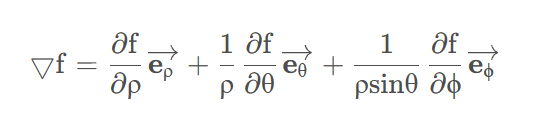 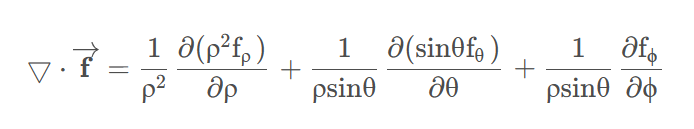 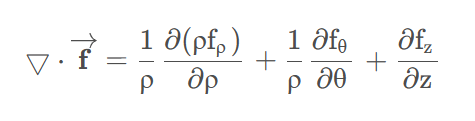 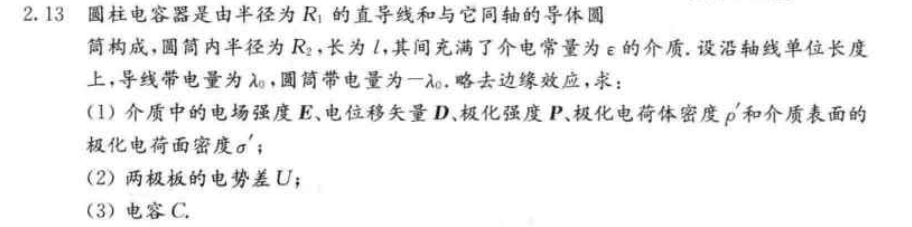 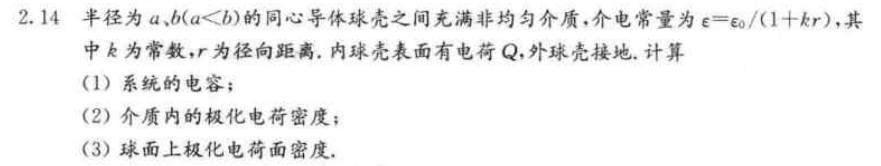 [Speaker Notes: 1min，把球坐标的散度公式抄到黑板上]
拉梅系数
梯度与散度
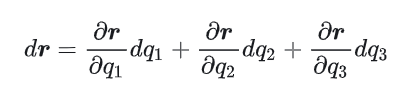 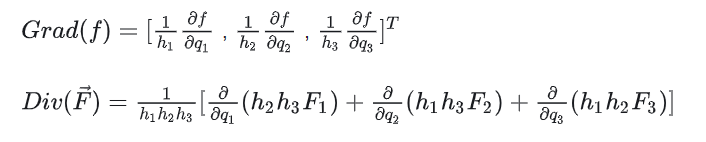 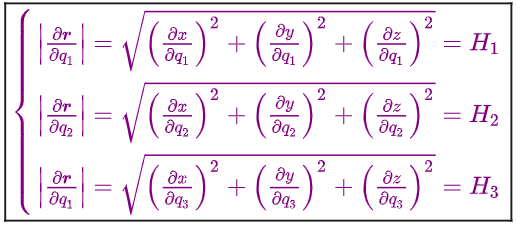 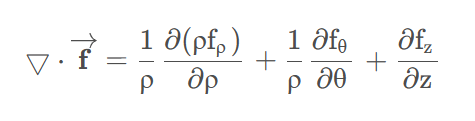 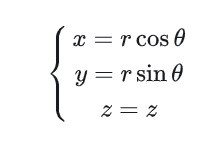 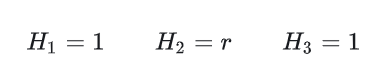 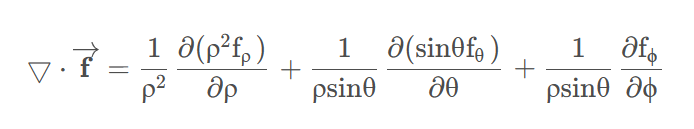 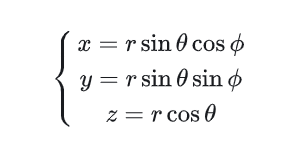 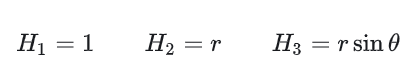 [Speaker Notes: 梯度就是这个方向的方向导数的含义，看手机推导散度项]
对于偶极子，四极子只保留最低阶项，对于小振动我们保留线性项
泰勒展开
v
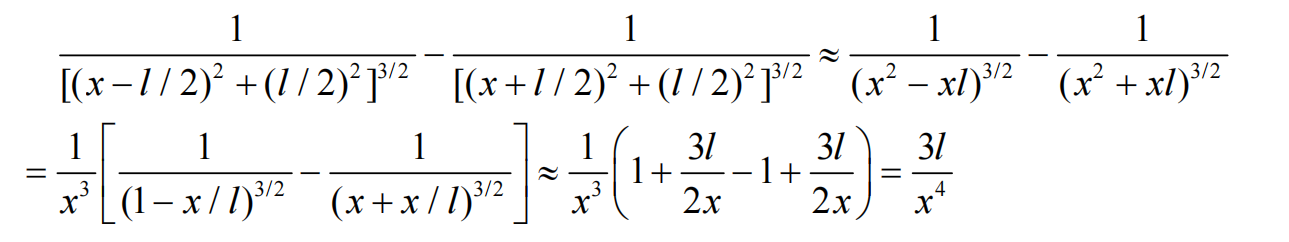 v
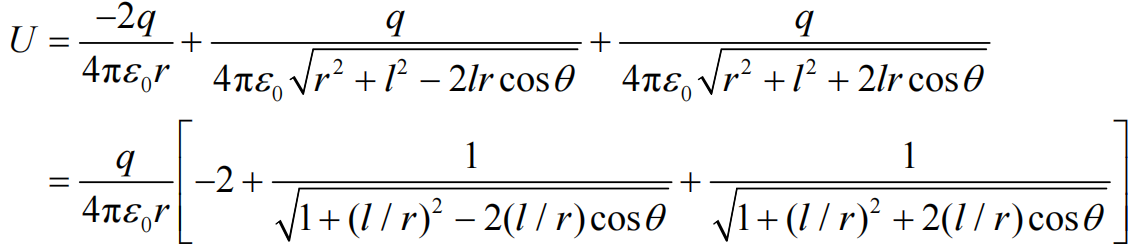 v
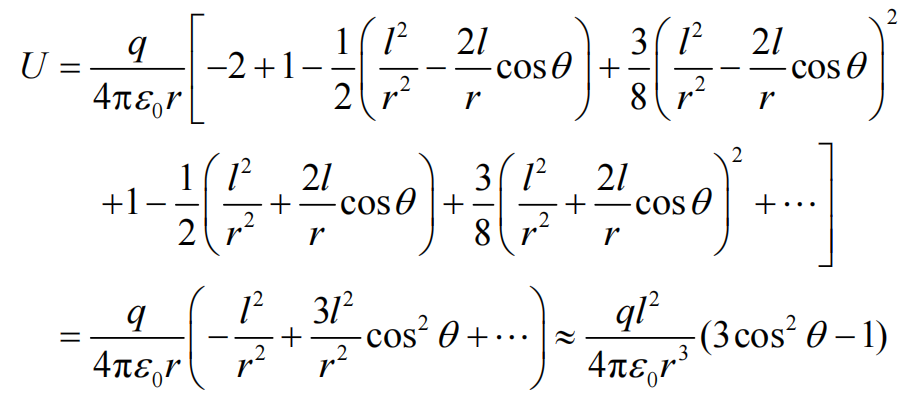 v
前两章内容回顾
知识点总结可见思维导图
静电学
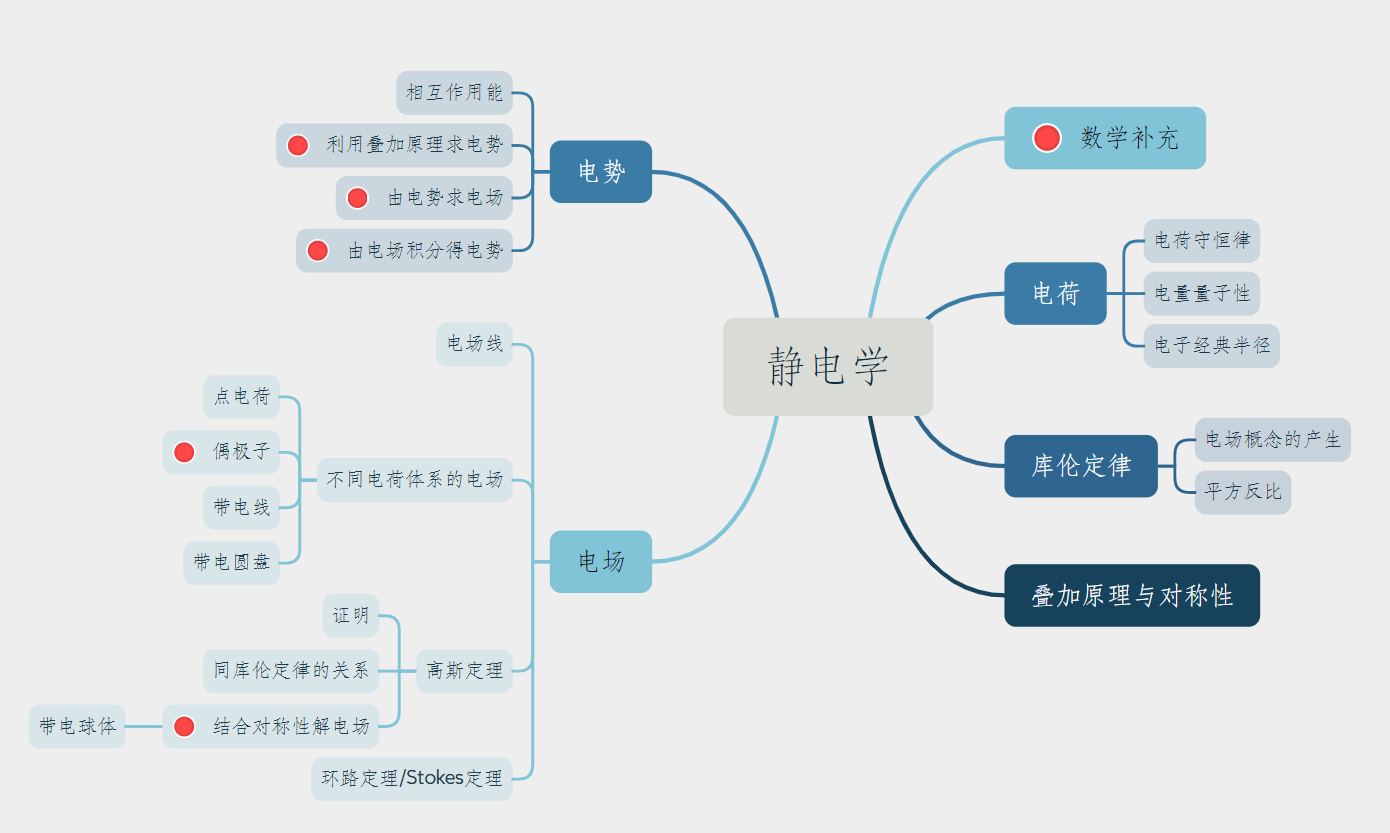 电荷、电场
静电学
偶极子电势、电场
静电学
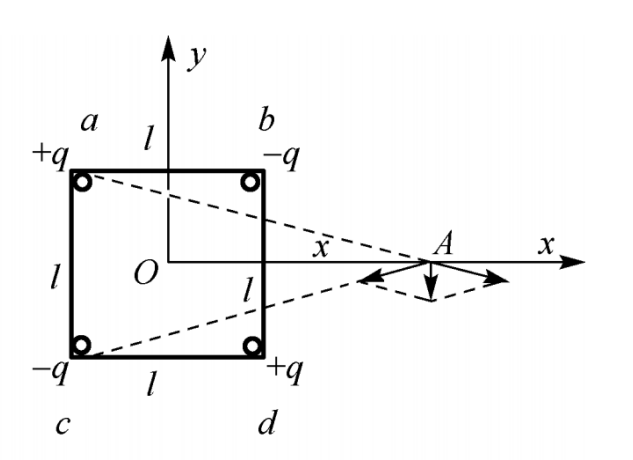 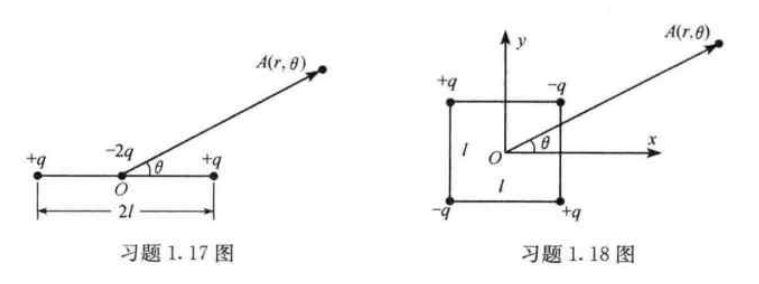 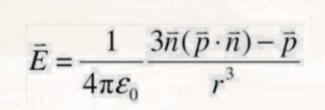 偶极子电势、电场
静电学
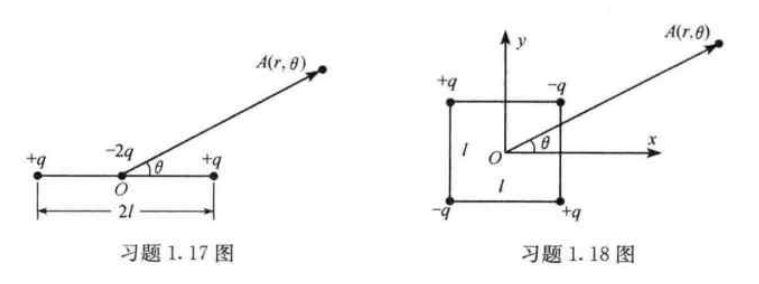 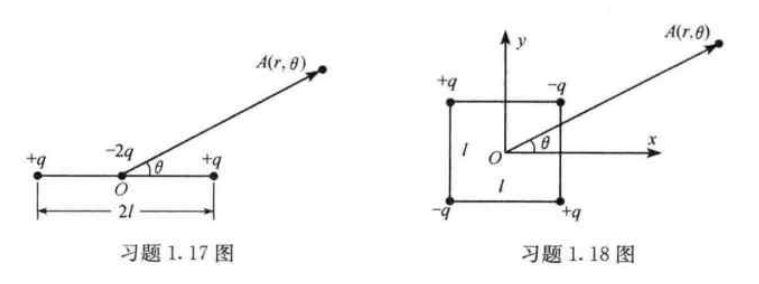 [Speaker Notes: 直接用电偶极子的电势表达]
电荷体系求电场电势
静电学
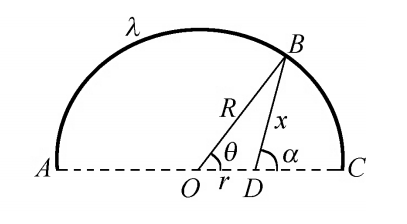 法二：电势在AC上相等
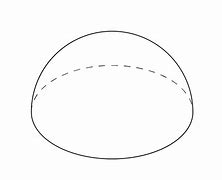 法一：暴力解电场详见解答
均匀异号带电球体构造匀强场
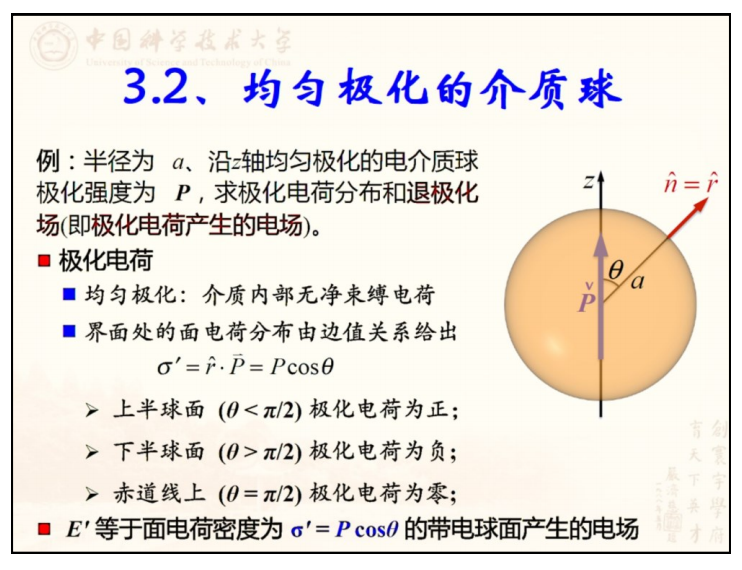 静电学
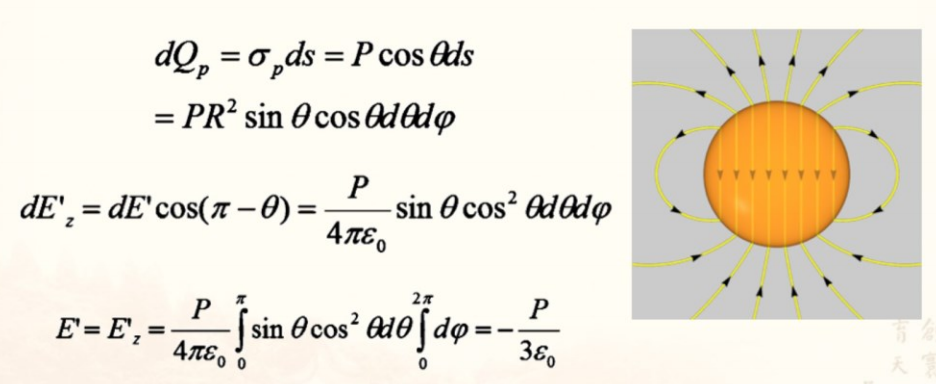 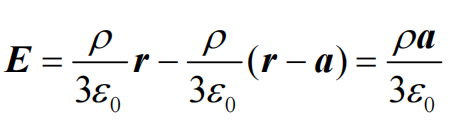 [Speaker Notes: 匀强电场的构造。]
高斯定理求电场积分得电势
静电学
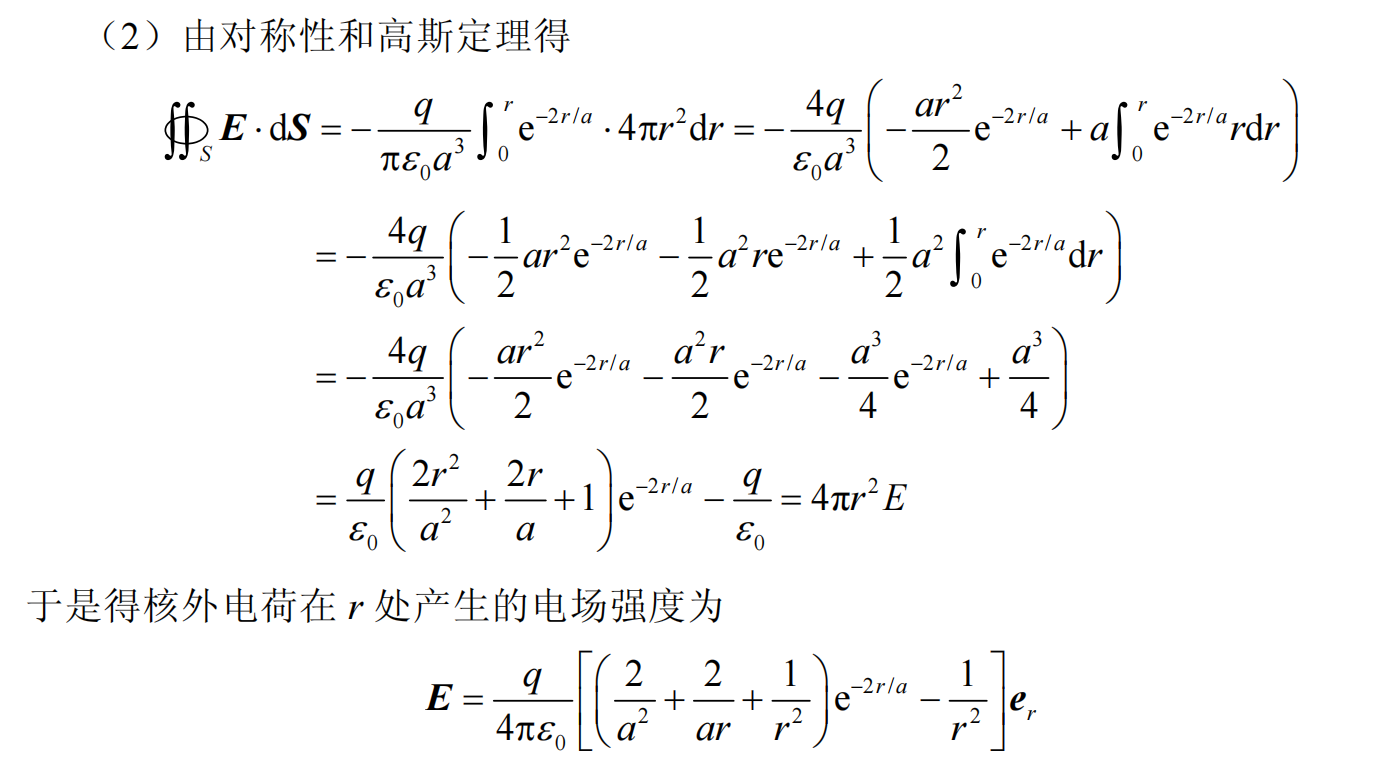 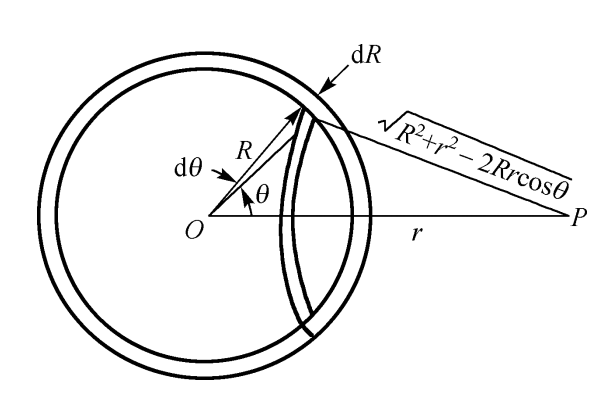 [Speaker Notes: 匀强电场的构造。]
库伦定律、高斯定理、环路定理与对称性
静电学
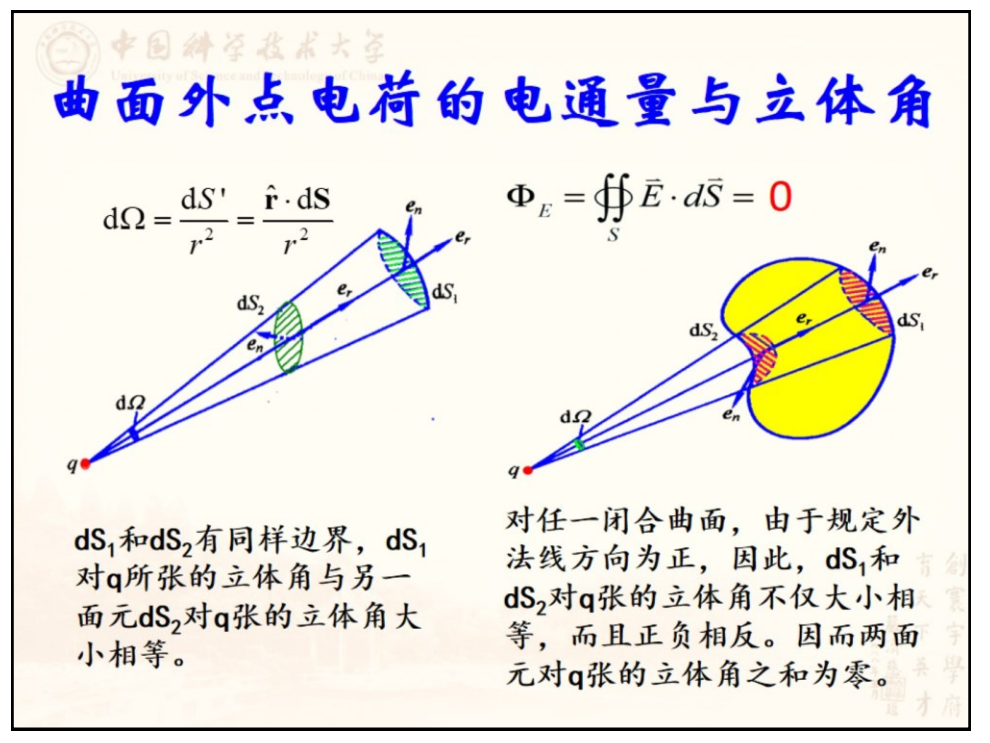 库伦定律、高斯定理、环路定理与对称性
静电学
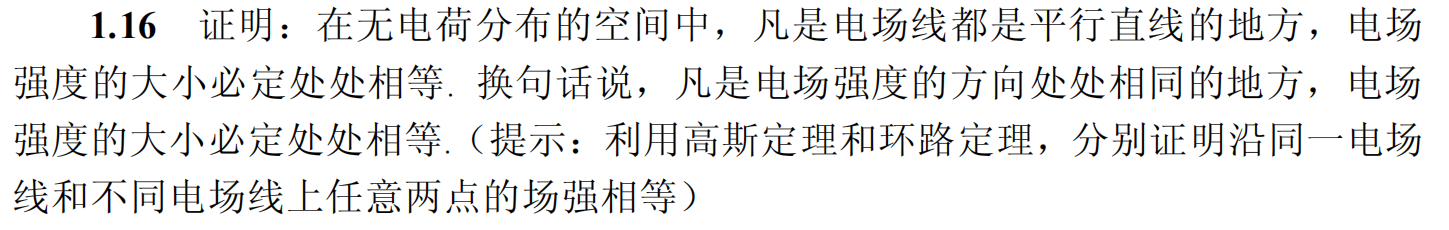 唯一性原理
静电学
均匀异号带电球体构造匀强场
静电学
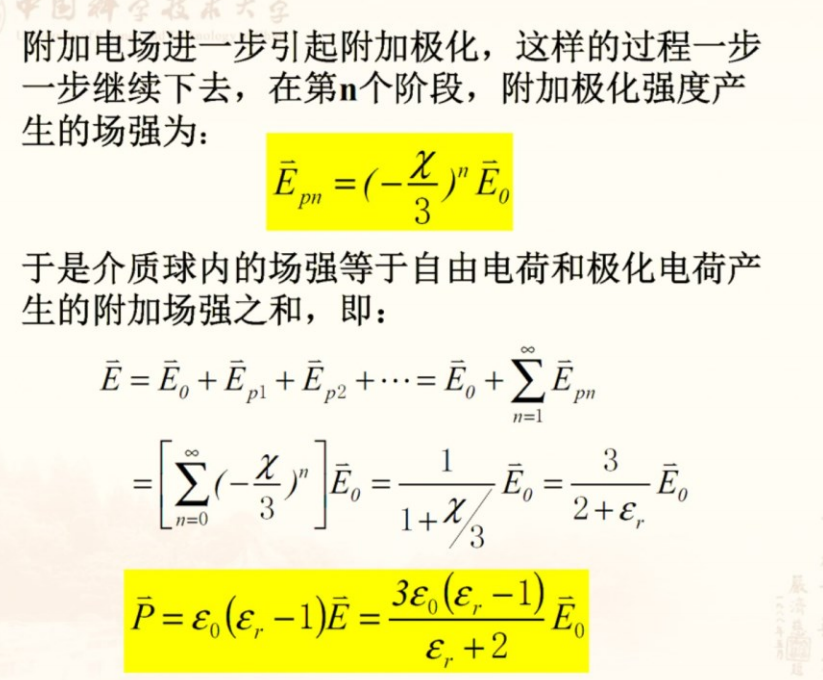 [Speaker Notes: 自己练习的一道题，结合前面的静电场的唯一性原理和匀强场的构造]
静电场中的导体与电介质
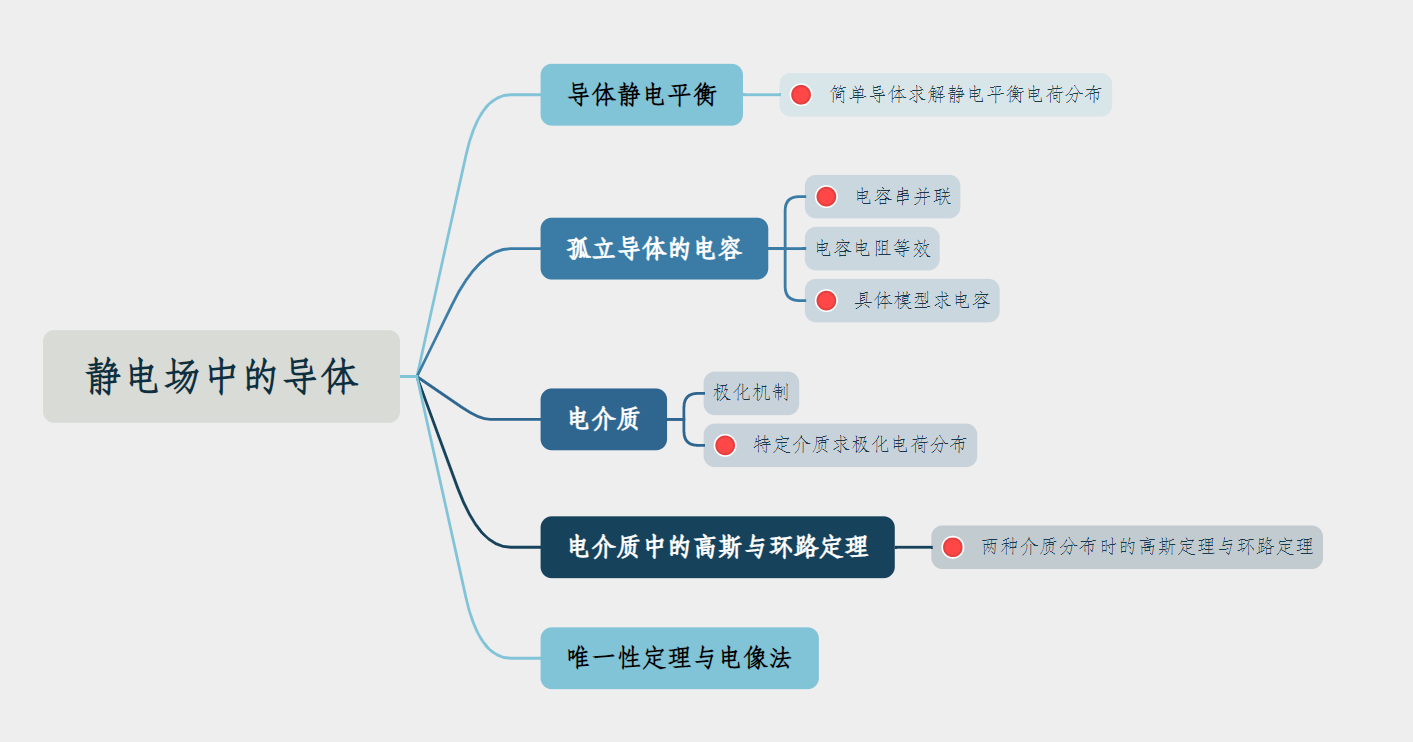 静电平衡
导体
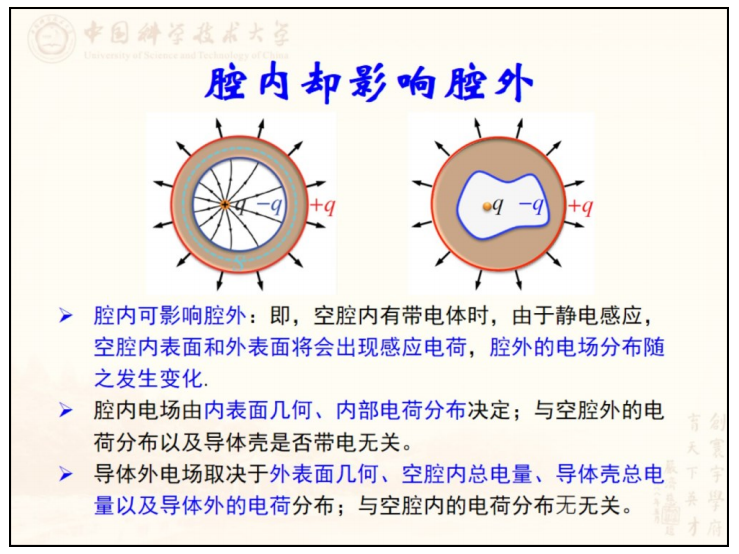 [Speaker Notes: 导体平衡的逻辑过程，内表面的电荷分布]
静电平衡
导体
电容串并联与计算
导体
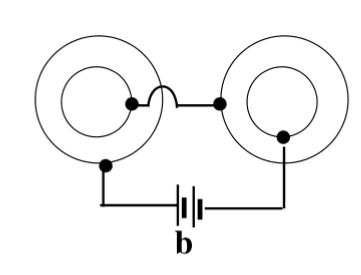 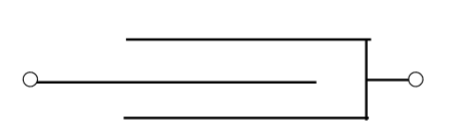 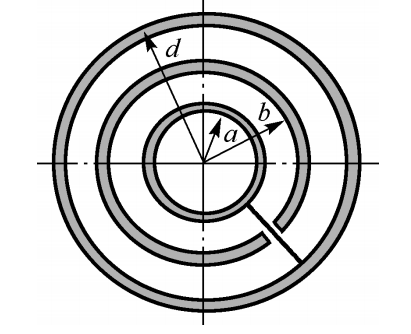 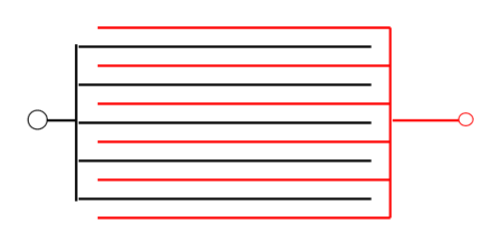 两种情况
电介质中的高斯与环路定理
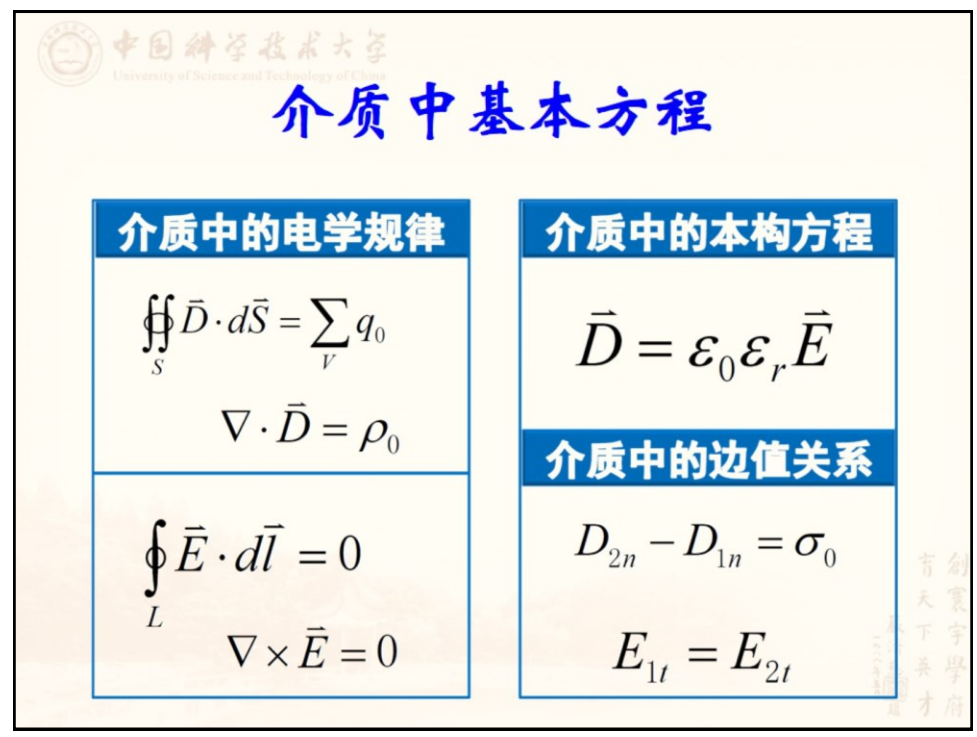 谢谢	！
请提宝贵意见